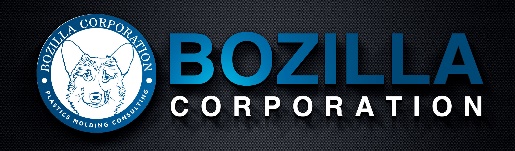 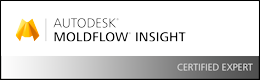 Bozilla Corporation
Plastics Consulting, Optimization, Training, Mentoring
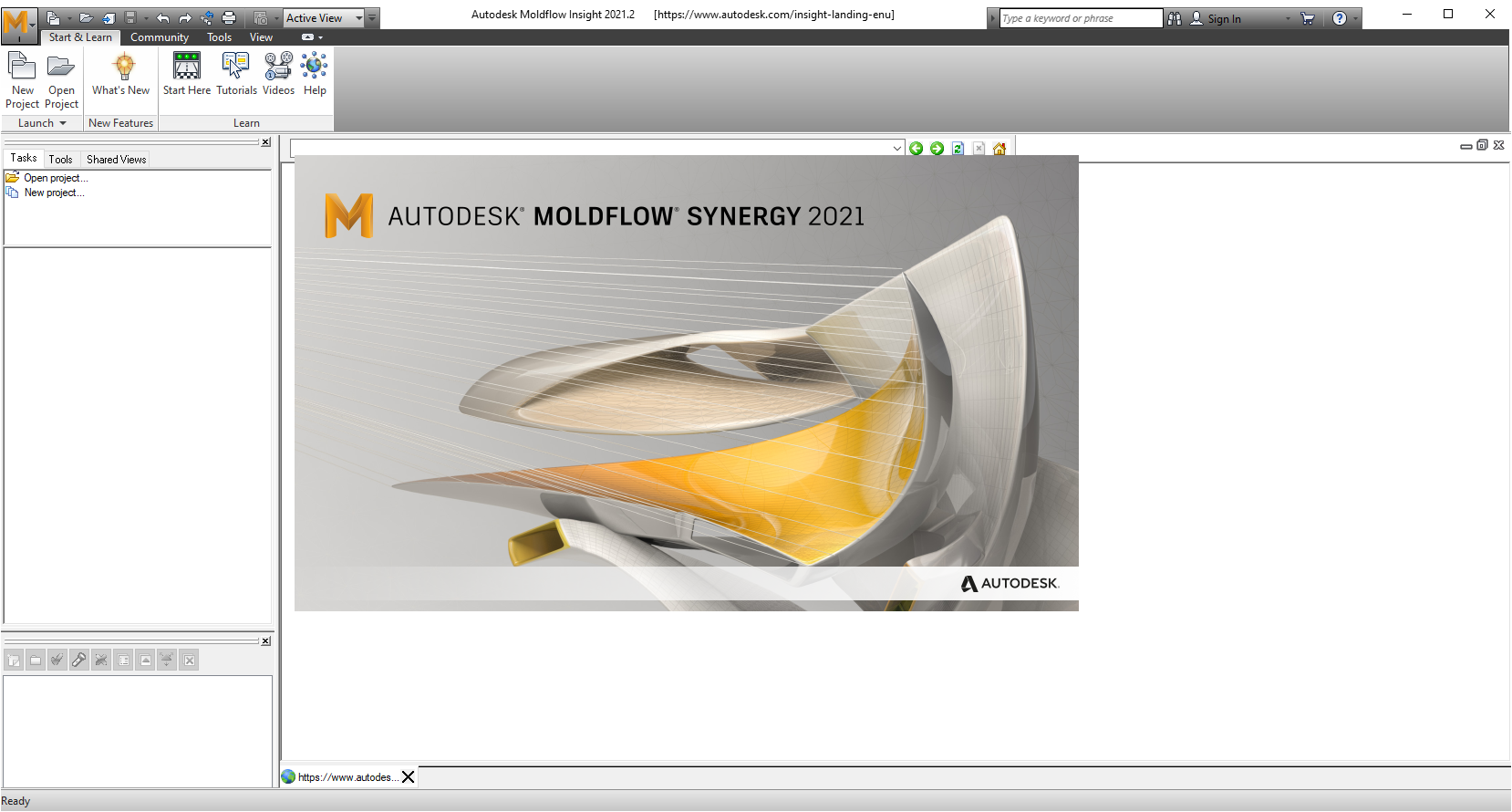 Experts Providing Solutions and Solving Problems for the Injection Molding Industry
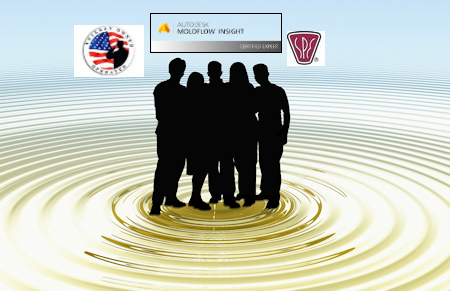 Who We Are
Plastics Engineers

Military Veterans

Experts in Injection Molding with 20+ Years of experience

Intimate with Polymers, flow, gate placement, cooling, simulation, part, tool, feed system design

Experienced with machine/floor processes

Expert Certified Autodesk/Moldflow

Committed to Your Success
www.BozillaCorp.com
Bozilla Corporation Introduction
What we offer:
 Injection Molding Consultation Services
 Injection Molding Analytical Services using the Autodesk Moldflow Software
 Autodesk Moldflow Software Training
 Autodesk Moldflow Software Mentoring Services.
www.BozillaCorp.com
Analytical Services
Injection Molding FLOW ANALYSIS
RUNNER BALANCING
COOLING CIRCUIT ANALYSIS
SHRINKAGE & WARPAGE PREDICTION
CORE DEFLECTION
INSERT MOLDING
RIM ANALYSIS
MICROCHIP ENCAPSULATION
DYNAMIC FEED
FILL ANALYSIS WITHBLOWING AGENT(MICROCELLULAR INJECTION MOLDING)
TRADITIONAL COOLING (BEM AND FEM)
CONFORMAL COOLING (FEM)
2-SHOT OVERMOLDING
2-SHOT OVERMOLDING WITH COOLING (FEM)
DYNAMIC VALVE PIN TIMING/ADJUSTMENT I.E. SYNFLOW™, FLEXFLOW™
*NOTE: BEM (Boundary Element Method), FEM(Finite Element Method)
For:
PROPER MATERIAL SELECTION
FEED SYSTEM OPTIMIZATION
COOLING SYSTEM OPTIMIZATION
CYCLE TIME PREDICTION
CYCLE TIME REDUCTION
OPTIMIZATION OF PROCESS PARAMETERS
PART DESIGN OPTIMIZATION FOR INJECTION MOLDING
INJECTION MOLD OPTIMIZATION
DEFINING 'PART QUALITY'
OPTIMIZE 'PART QUALITY' VIA PROPRIETARY PROCESS
www.BozillaCorp.com
Injection Molding Consulting
Consultation Project Workflow
Next Steps:
Identify the scope and objective of the project.
Customer calls Bozilla Corporation directly or completes the quote form from our “Request Quote” page:
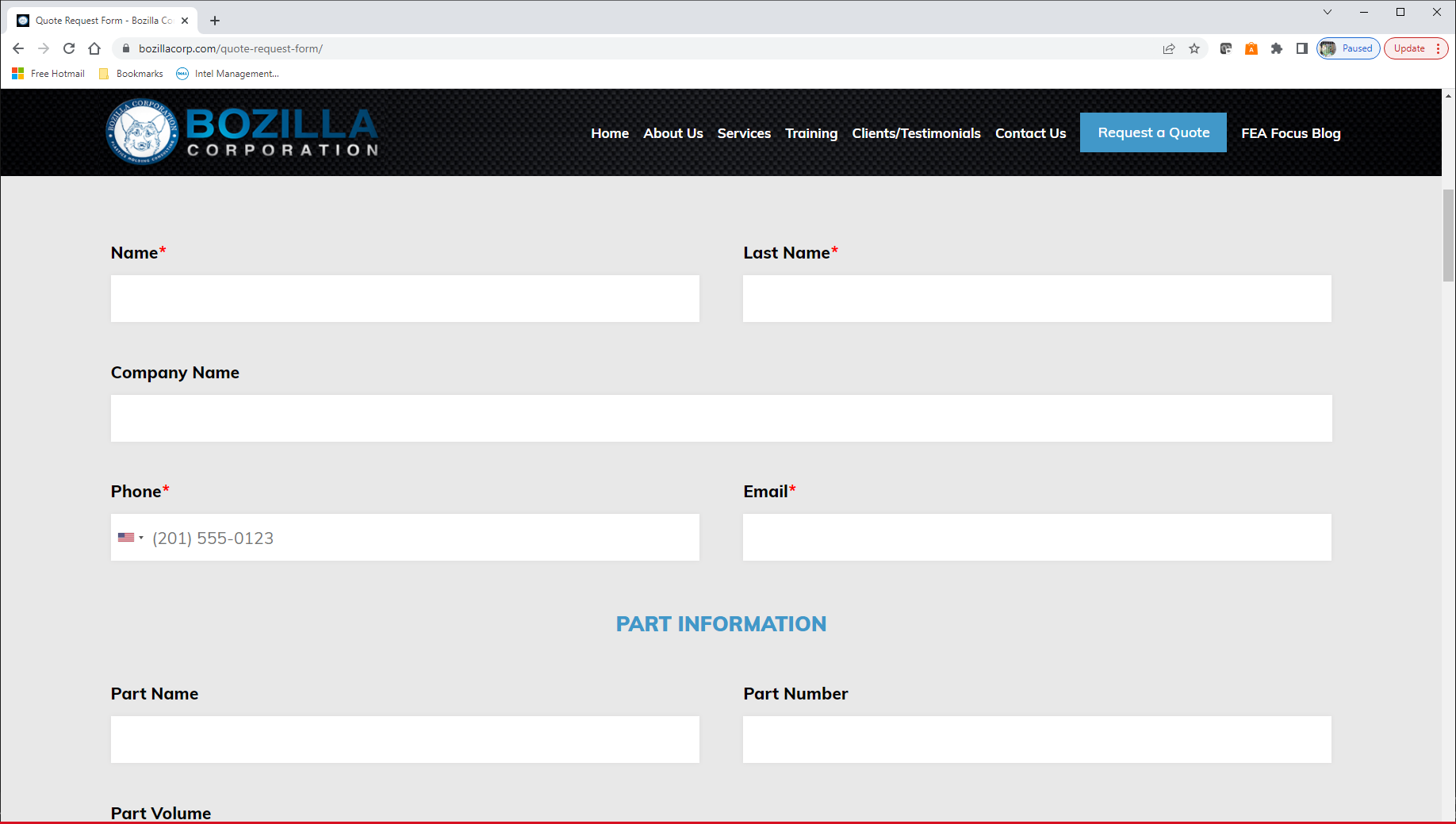 Once the customer has filled out the quote form, they will also need to provide a part data file as called out in the form which can be uploaded directly on our website.

We will then have the information to provide a comprehensive quotation for their project.
www.BozillaCorp.com
Training Services
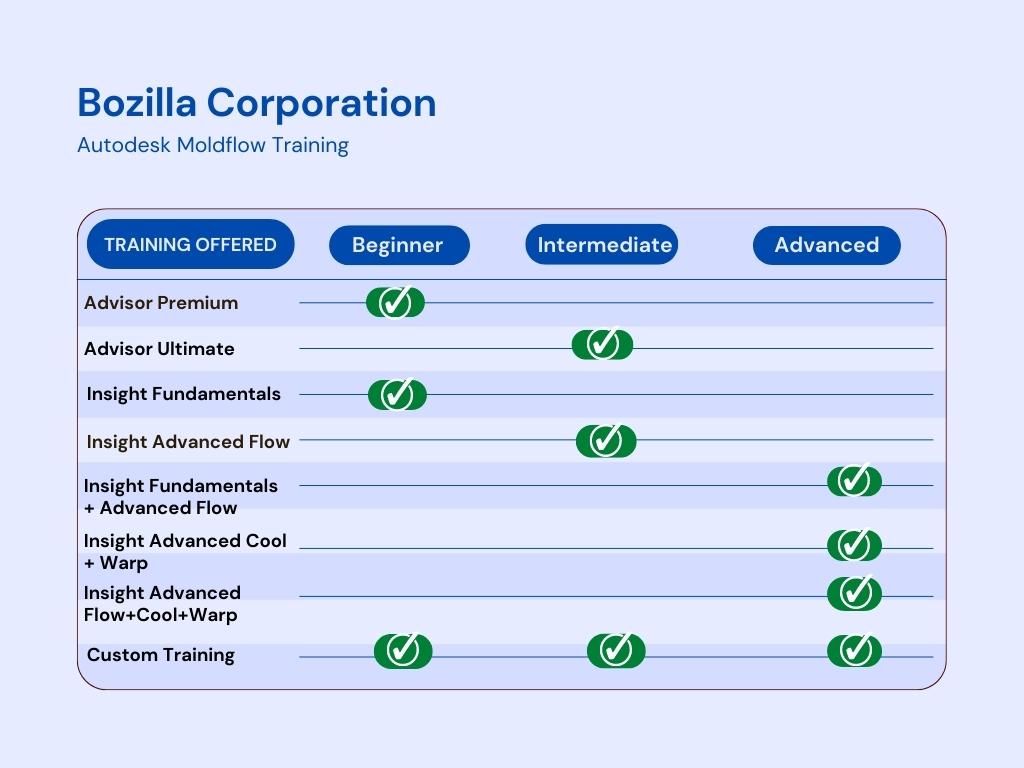 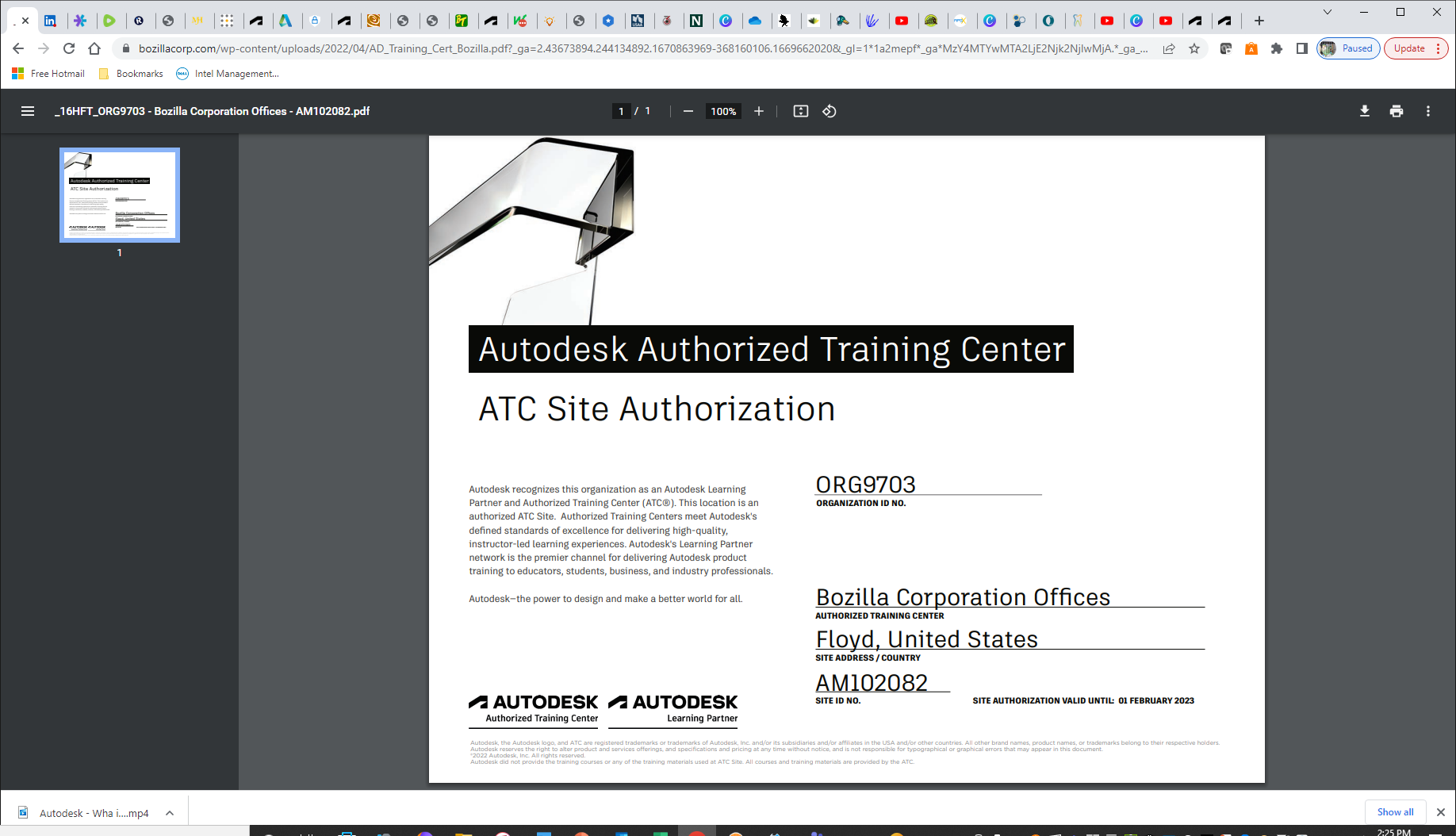 www.BozillaCorp.com
Virtual Training Classes
Bozilla offers Virtual Web training for all Autodesk Moldflow courses: 
Save on travel costs, customize your training to fit your schedule, train from the convenience of your home or office. 
We make training easy for students. 
All software and training materials have been loaded onto virtual machines. 
Simply, sign into your machine from anywhere and start training.
www.BozillaCorp.com
Autodesk Moldflow Mentoring Services
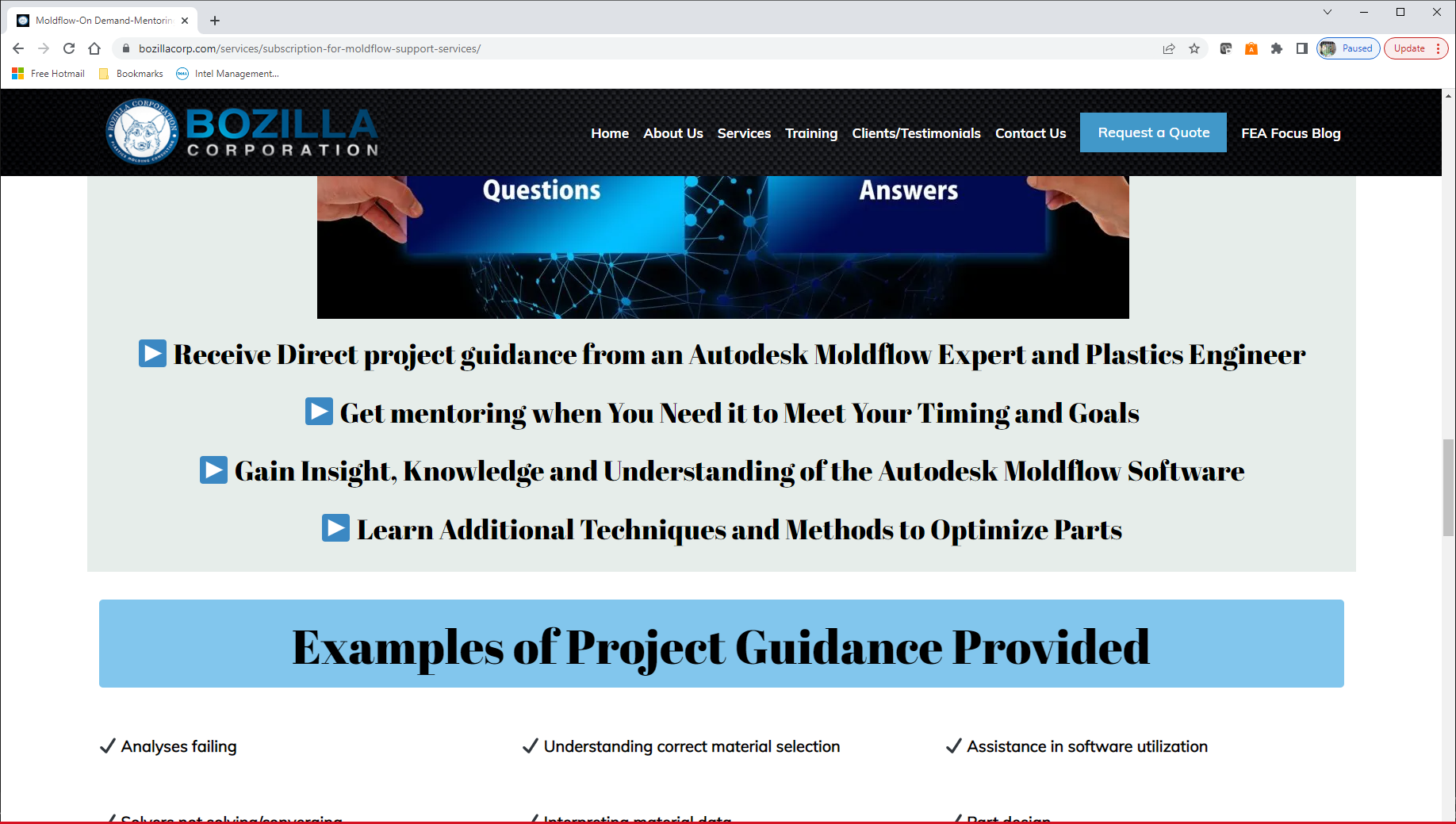 There are three plan options available:
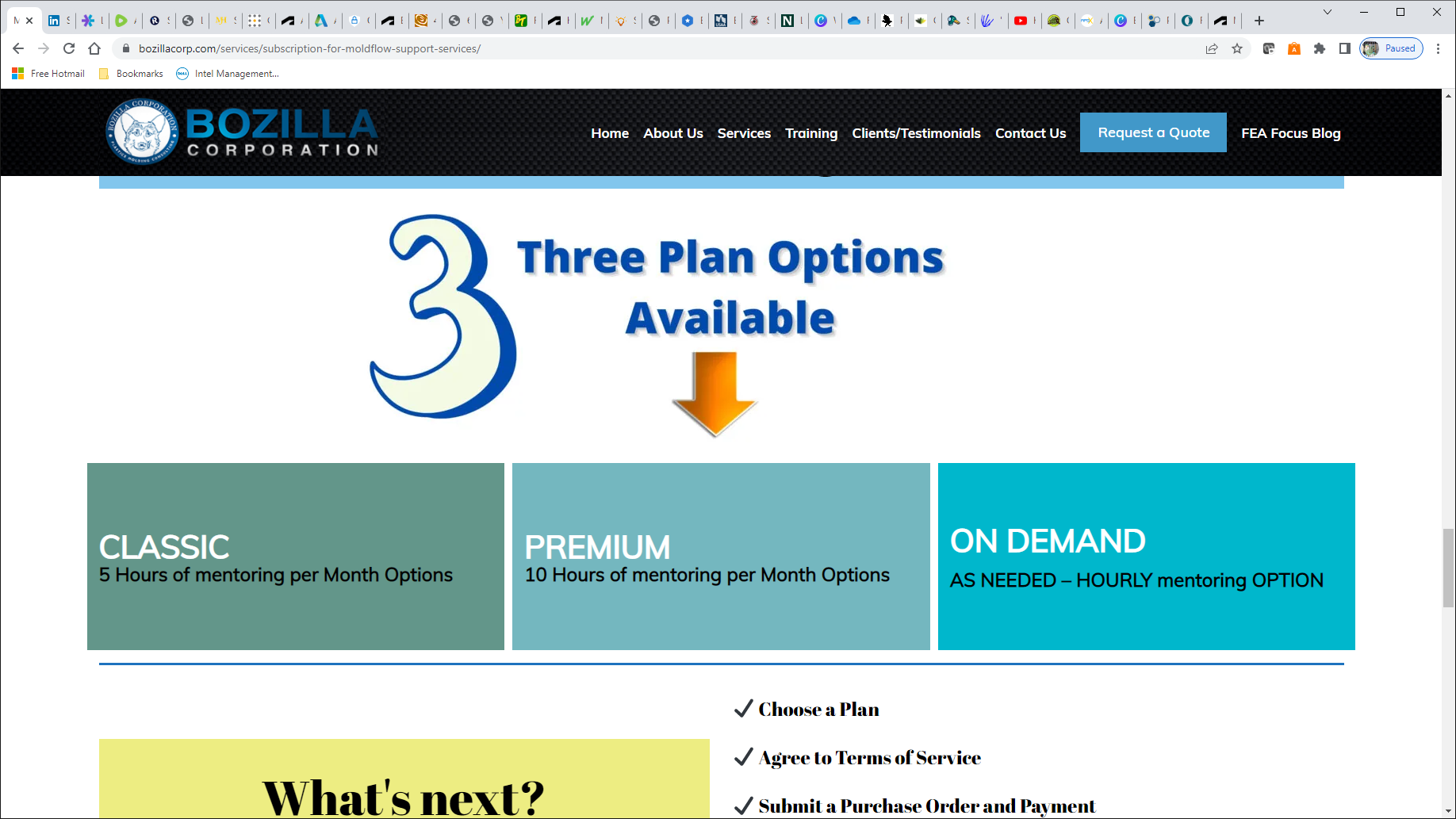 www.BozillaCorp.com
Your Success Matters
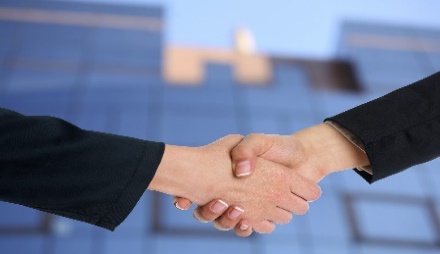 Our Team Understands
Your time is money
Lead times matter
Good parts and quality are the goals
Staying informed every step during the process is critical
A lean process is key
Your goals matter
Our core business is optimizing part and tool design. We use the full suite of Autodesk/Moldflow software in addition to other proven proprietary methods gathered from over 21+ years experience in the injection molding industry.  
We make communication a priority. We take a collaborative approach with every project to ensure all parties from the molder to the end customer stay informed every step of the way.
www.BozillaCorp.com
About Bozilla Corporation
Why Plastics Engineers?
 	Injection molding of plastics requires a complete and comprehensive understanding of polymers at both the physical and chemical level. 
It is critical to understand everything about polymers in order to determine the best polymer for the application and how it will ultimately perform.
Why Bozilla Corporation?
     We wear all the hats required for injection molding:
Comprehensive knowledge of Polymers
Complete understanding of Injection Molding Processing
We know tool and mold design
We know part design
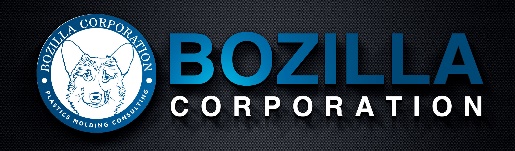 Bozilla Corporation
Plastics Consulting, Optimization, Training, Mentoring
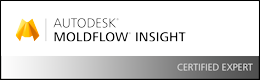 Injection Molding Experts
TESTIMONIALS
“...the final results have far exceeded our expectations. 
Without Bozilla’s  help our process  development for this product would have taken a lot longer, and would have cost a lot more in labor and     machining costs. “
“I want to express my appreciation for the comprehensive and well presented project review.”
“Bozilla Corp helped us reduce the number of machining and testing iterations needed by doing these iterations virtually using Moldflow. Bozilla Corp. worked with us to fine tune the setup of each analysis to match the real world conditions as close as possible.’
“Without Bozilla’s  help our process  development for this product would have taken a lot longer, and would have cost a lot more in labor and     machining costs. “
www.BozillaCorp.com